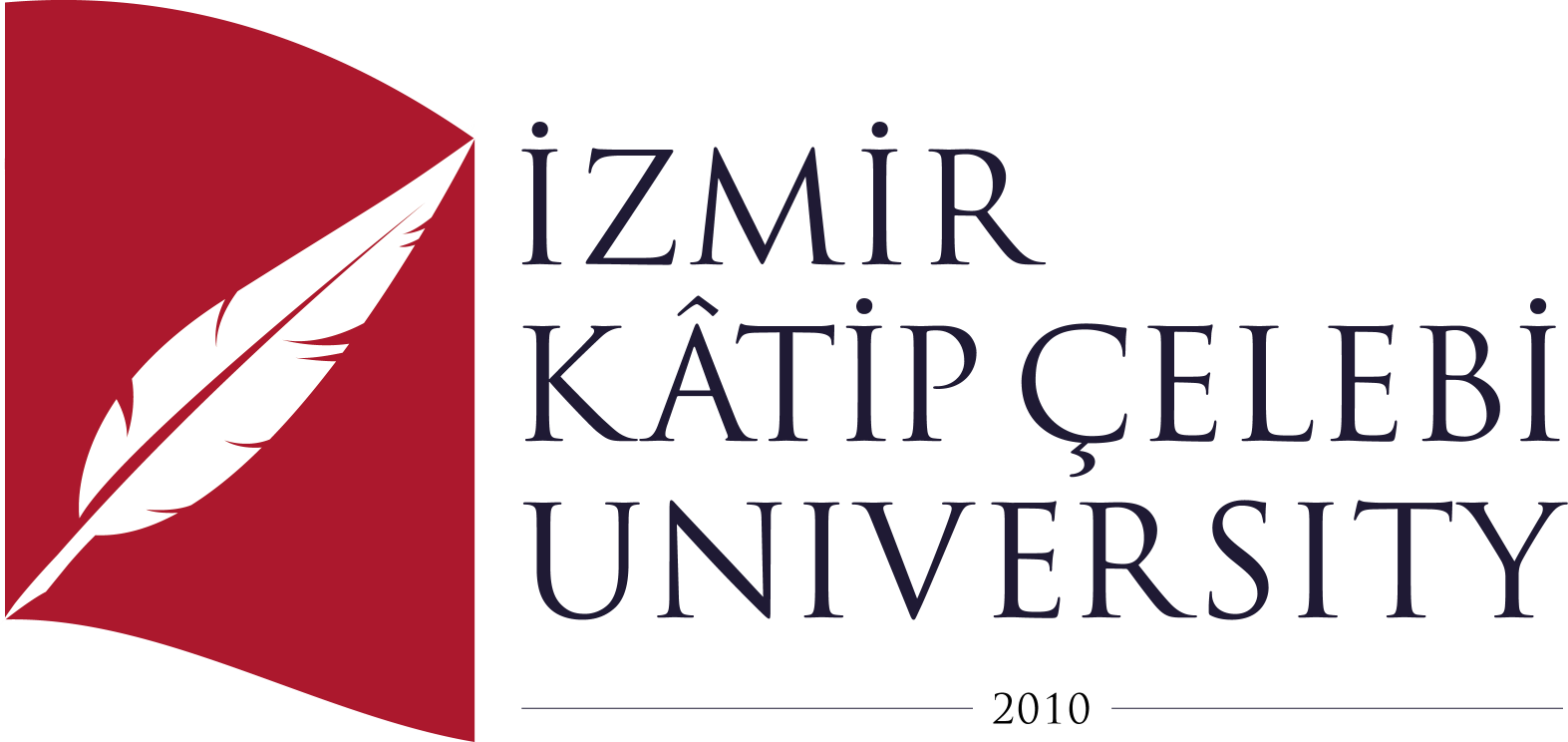 Project Title
First Name Last Name
1Izmir Kâtip Çelebi University, Dept. of …… Engineering, 35620 Çiğli, İzmir
(e-mail)
At least 1 UN sustainability logo (max 3) relevant to your project
Abstract
Türkçe……
Anahtar Kelimeler:…..


English…...
Keywords: …..
3. Results and Discussion
28 P, Times New Roman,
1. Introduction
28 P, Times New Roman,
Table 1. XYZ…
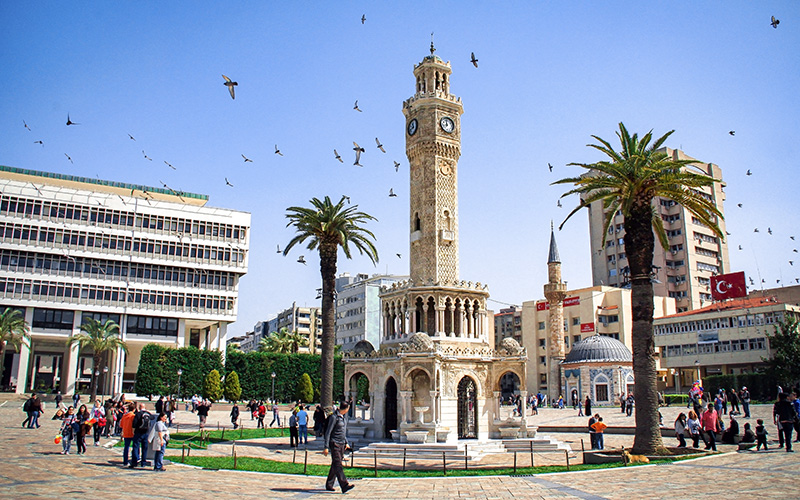 Figure 1. İzmir
4. Conclusion
28 P, Times New Roman,
2. Materials & Methods
28 P, Times New Roman,
References
18 P, Times New Roman,
ikc.edu.tr